Метод Математической Индукции
Презентация подготовлена 
                                                                    учеником  9 «а» класса                                                                                       
МОУ «Гимназия № 20»
                                                                                       Хоченковым Константином
Метод математической индукции можно сравнить с прогрессом. Мы начинаем с низшего, в результате логического мышления приходим к высшему. Человек всегда стремился к прогрессу, к умению развивать свою мысль логически, а значит, сама природа предначертала ему размышлять индуктивно.
Цель работы: 

познакомиться с методом математической индукции, систематизировать знания по данной теме и применить её при решении задач и доказательстве теорем, 
обосновать и наглядно показать практическое значение метода математической индукции как необходимого фактора для решения задач, 
сформировать представления о математике как части общечеловеческой культуры.
Переход от общих утверждений к частным называется 
                                              
                                            дедукцией.
В математике часто приходится от  частных утверждений переходить к общим,  т.е. использовать метод, противоположный дедуктивному, который называется 
                              индукцией.
Пример неполной индукции


P(х)= х2+ х+ 41 

Р(1)= 43;       Р(2)=47;        Р(3)= 53;       Р(4)= 61;        Р(5)= 71


Р(0)=41;       Р(-1)=41;       Р(-2)=43;        Р(-3)=47;       Р(-4) =53
Возникает гипотеза, что значение трехчлена Р(х) является простым числом при любом целом значении х. 

Но высказанная гипотеза ошибочна, так как, например, Р(41)= 412+41+41=41∙43.
Вывод:
Метод неполной индукции, как мы видим, не приводит к вполне надежным выводам, но он полезен тем, что позволяет сформулировать гипотезу, которую потом можно доказать точным математическим рассуждением или опровергнуть.
Принцип математической индукции:

Если предположение, зависящее от натурального числа n, истинно для n=1 и из того, что оно истинно для n=k 
(где k-любое натуральное число), следует, что оно истинно и для следующего числа n=k+1,    то предположение истинно для  любого натурального числа n.
Этапы решения:   

1.база ( показываем, что доказываемое утверждение верно для некоторых простейших частных случаев ( п = 1);                              

2.предположение (предполагаем, что утверждение доказано для первых  к случаев;                                                                                                                  

3.шаг ( в  этом предположении доказываем утверждение для случая п = к + 1); 

4.вывод ( утверждение верно для всех случаев, то есть для всех п).
Неравенство Бернулли

Доказать, что для любого натурального числа п и любого действительного числа а > -1  имеет место неравенство, называемое неравенством Бернулли ( названо в честь швейцарского математика XVII в. Якова Бернулли):                     (1+a) п   ≥  1 + ап.
    

 1) Если п=1, то очевидно, что неравенство верно:    (1+а)1 ≥ 1+а.
 2) Предположим, что  неравенство верно при  n=k:   (1+a)k  ≥ 1 + ak.
                                (1+a)k+1 ≥ 1+ak+a+a2k.
                               (1+a)k+1 ≥ a(k+1).
    Полученный результат показывает, что неравенство верно и при n=k+1.
Второй вариант метода математической индукции. 

      Некоторые утверждения справедливы не для всех натуральных п, а лишь для натуральных п, начиная с некоторого числа р. 


Утверждение верно при всех натуральных значениях п ≥ р, если:                                                                                                 1)оно  верно при п =р (а не при п = 1, как было сказано выше);        
2)из справедливости этого утверждения при  п = k, где k ≥ р (а не    k ≥ 1, как сказано выше), вытекает, что оно верно и  при п =  k + 1.
Докажем, что сумма внутренних углов выпуклого n-угольника равна                π(n-2).


1. Минимальное число углов — три. Поэтому начнемдоказательство с n = 3. Получаем, что для треугольникаформула   дает    π (3~2) = π   Утверждение   для    n = 3
справедливо.

2. Допустим,   что   формулаверна при n=k. Докажем, что она верна для любого выпуклого(к +1) -угольника.        Разобьем (к +1) -угольник      диагональю
так, что получим k-угольник и треугольник.
Так как формула верна для треугольника и k-угольника, получаем  π (к - 2) + π = π (к -1).
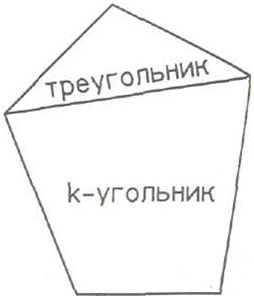 Итак, индукция (от лат. inductio — наведение, побуждение) — одна из форм умозаключения, приём исследования, применяя который от знания отдельных фактов приходят к общим положениям. 
        Метод математической индукции является одной из теоретических основ при решении задач на суммирование, доказательстве тождеств, доказательстве и решении неравенств, решении вопроса делимости, при изучении свойств числовых последовательностей, при решении геометрических задач и т. д.